Maths- Summer 1 Week 1
POWERPOINT 1
How many wheels? Count in groups of 3.
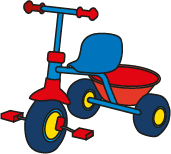 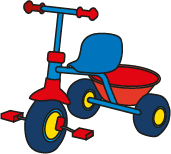 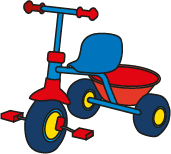 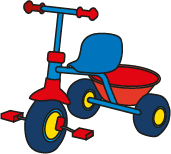 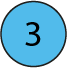 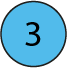 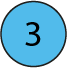 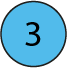 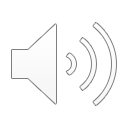 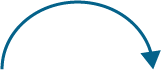 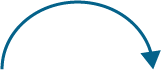 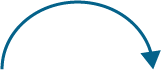 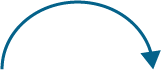 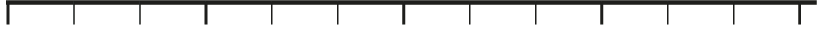 0
3
6
9
12
There are 12 wheels.
4 × 3 = 12
3 × 4 = 12
[Speaker Notes: There are four groups of three; there are twelve altogether.
There are three, four times; there are twelve altogether.
Four is a factor. Three is a factor.
The product of four and three is twelve.
Twelve is the product of four and three.]
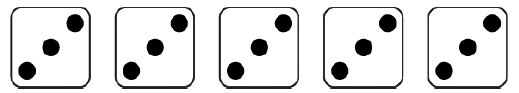 Write the multiplication both ways to show the number of spots.
How many spots?
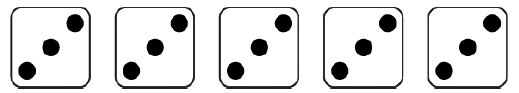 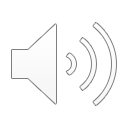 15
3  ×  5  =
15
5  ×  3  =
[Speaker Notes: Complete the equations to show how many leaves altogether.]
* Can you find objects in your house or draw pictures from your imagination to show some groups of 3? 

	For example, you could get some spoons or draw some ladybirds and put them 
	into equal groups of 3.  

* Can you write the two calculations as we did for the bikes and the dice?

* Can you write the factors and the product of your calculations?
eg    
       4 x 3 = 12         3 x 4 = 12         3 is a factor.  4 is a factor.  The product of 3 and 4 is 12.


You can draw your examples in your books, take a photo and put it on Twitter, or you can just record for practice.
Now complete Sheet 1
                    